Presentation Title Here
PRESENTATION SUBTITLE HERE
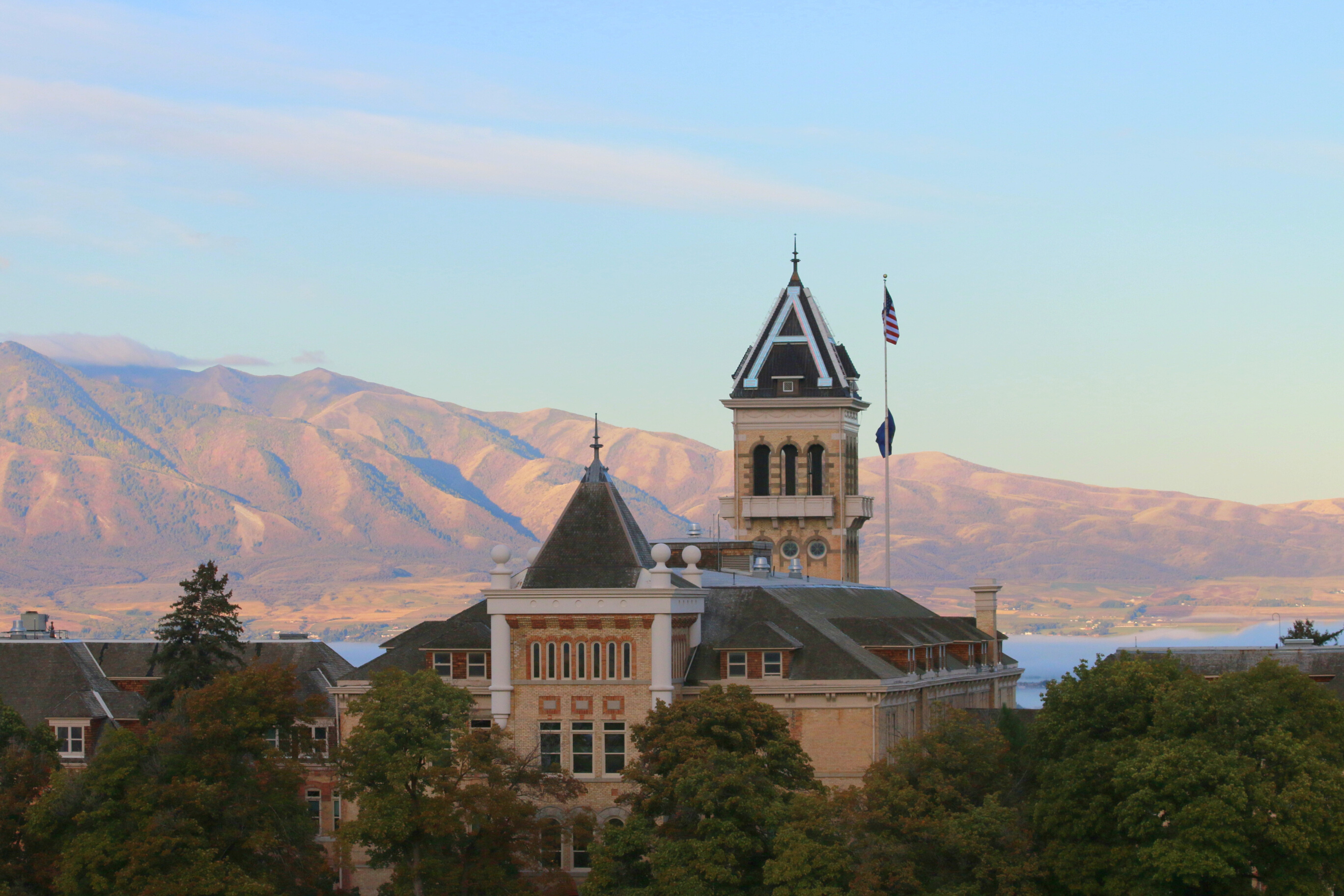 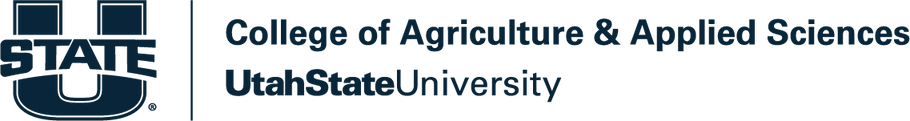 Section Title 
Goes Right Here
Section Title 
Goes Right Here
Section Title 
Goes Right Here
An impact report is a way for organizations to communicate the issues they are trying to improve, as well as their strategy on how they facilitated change.
An impact report is a way for organizations to communicate the issues they are trying to improve, as well as their strategy on how they facilitated change.
An impact report is a way for organizations to communicate the issues they are trying to improve, as well as their strategy on how they facilitated change.
Large quote or saying 
goes on this page.
SMALLER TEXT DOWN HERE
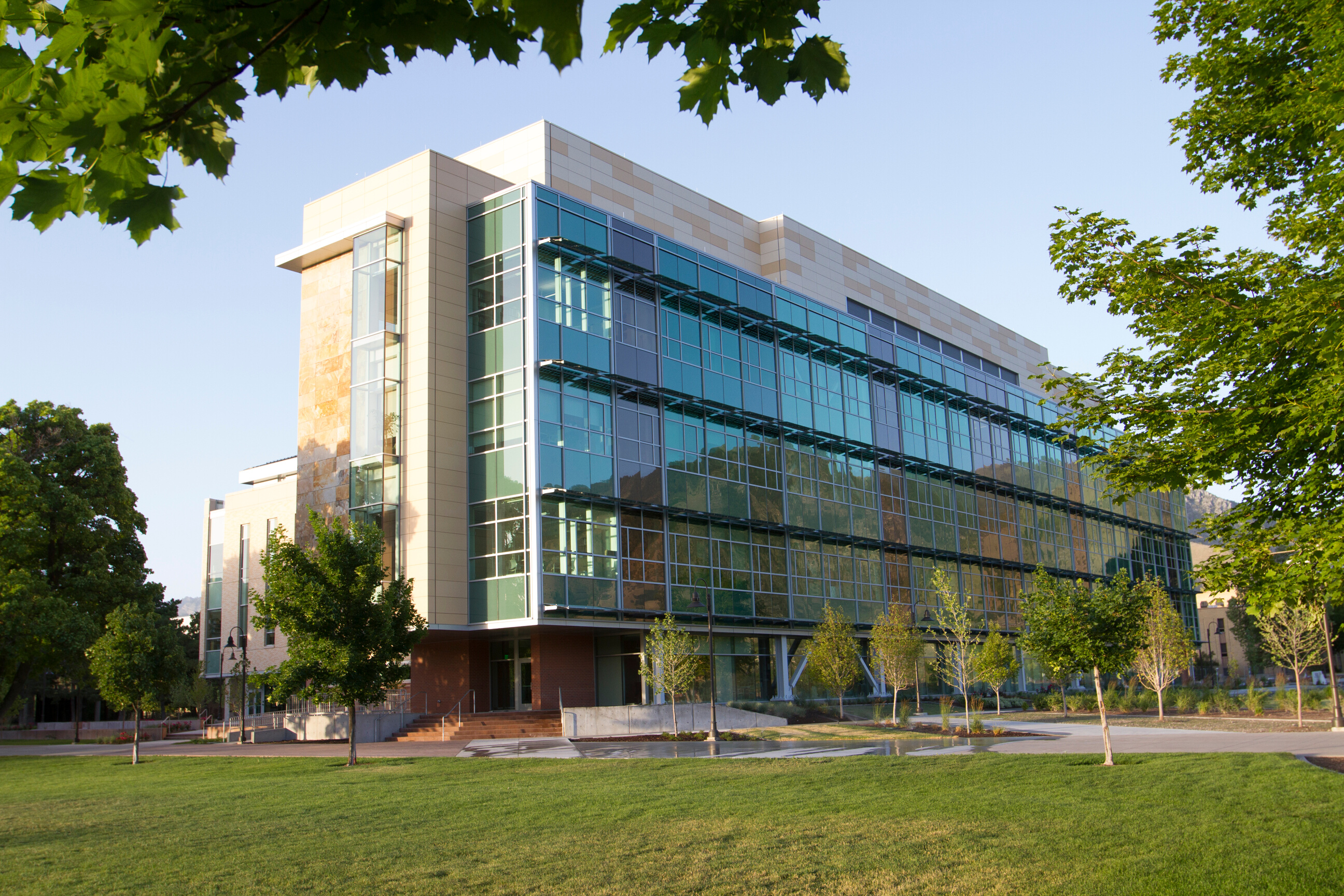 SLIDE INTRODUCTION IF YOU HAVE ONE
Slide Title Goes Here
Section Title Here
Section Title Here
Monthly reports are widely used by companies for documenting projects, cash flow and finances, employee performance, marketing strategies, social media strategies, and a lot more.
Monthly reports are widely used by companies for documenting projects, cash flow and finances, employee performance, marketing strategies, social media strategies, and a lot more.
Section Title Here
Section Title Here
Monthly reports are widely used by companies for documenting projects, cash flow and finances, employee performance, marketing strategies, social media strategies, and a lot more.
Monthly reports are widely used by companies for documenting projects, cash flow and finances, employee performance, marketing strategies, social media strategies, and a lot more.
SLIDE INTRODUCTION IF YOU HAVE ONE
Slide Title Goes Here
Monthly reports are widely used by companies for documenting projects, cash flow and finances, employee performance, marketing strategies, social media strategies, and a lot more. Monthly reports are widely used by companies for documenting projects, cash flow and finances, employee performance, marketing strategies, social media strategies, and a lot more. Monthly reports are widely used by companies for documenting projects, cash flow and finances, employee performance, marketing strategies, social media strategies, and a lot more. 

Monthly reports are widely used by companies for documenting projects, cash flow and finances, employee performance, marketing strategies, social media strategies, and a lot more. Monthly reports are widely used by companies for documenting projects, cash flow and finances, employee performance, marketing strategies, social media strategies, and a lot more.
SLIDE INTRODUCTION IF YOU HAVE ONE
Slide Title Goes Here
Monthly reports are widely used by companies for documenting projects, cash flow and finances, employee performance, marketing strategies, social media strategies, and a lot more. Monthly reports are widely used by companies for documenting projects, cash flow and finances, employee performance, marketing strategies, social media strategies, and a lot more. Monthly reports are widely used by companies for documenting projects, cash flow and finances, employee performance, marketing strategies, social media strategies, and a lot more. 

Monthly reports are widely used by companies for documenting projects, cash flow and finances, employee performance, marketing strategies, social media strategies, and a lot more. Monthly reports are widely used by companies for documenting projects, cash flow and finances, employee performance, marketing strategies, social media strategies, and a lot more.
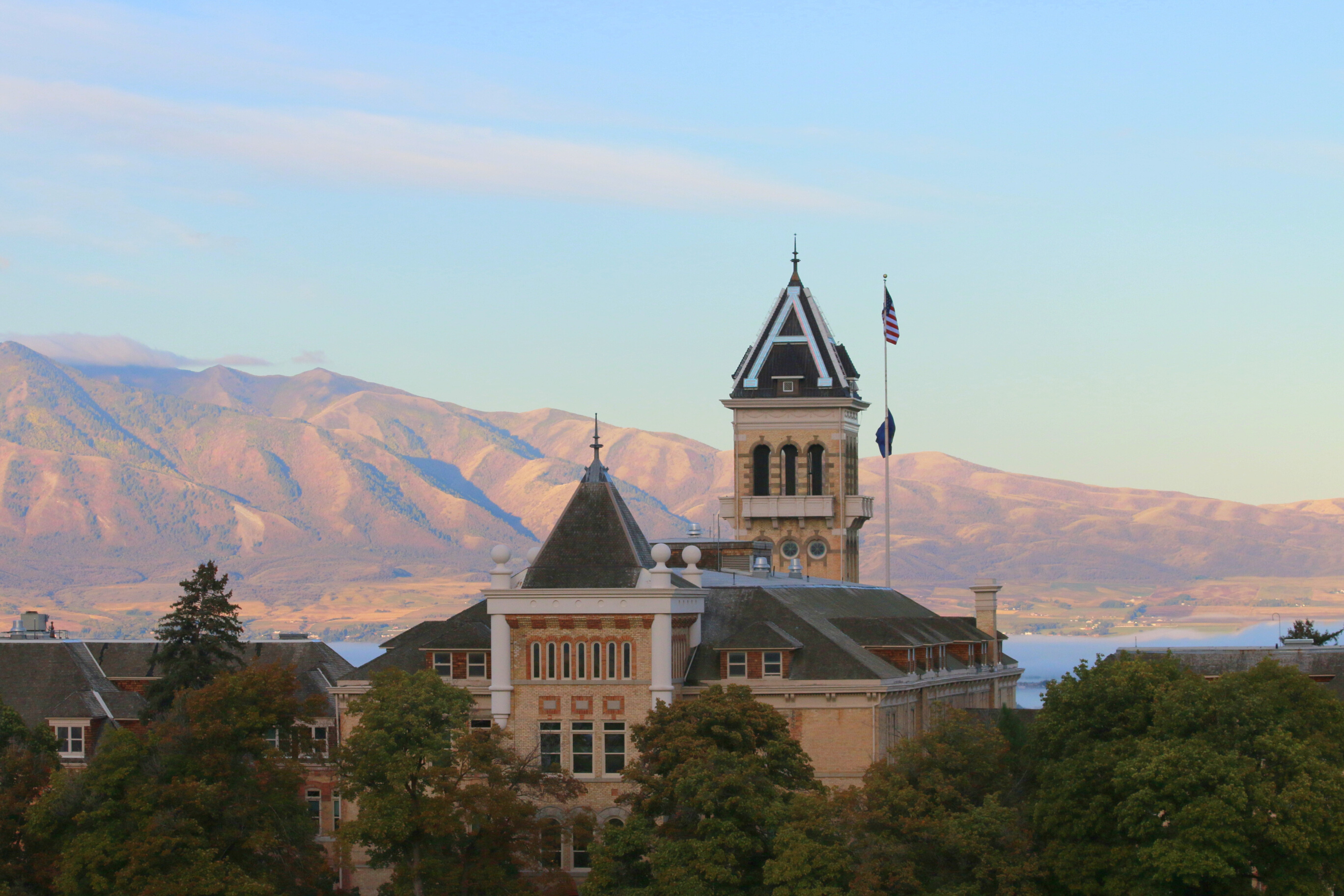 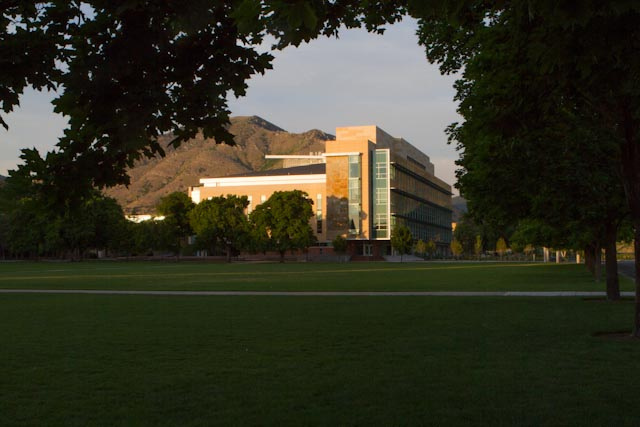 Slide title 
or section goes right here
An impact report is a way for organizations to communicate the issues they are trying to improve, as well as their strategy on how they facilitated change.
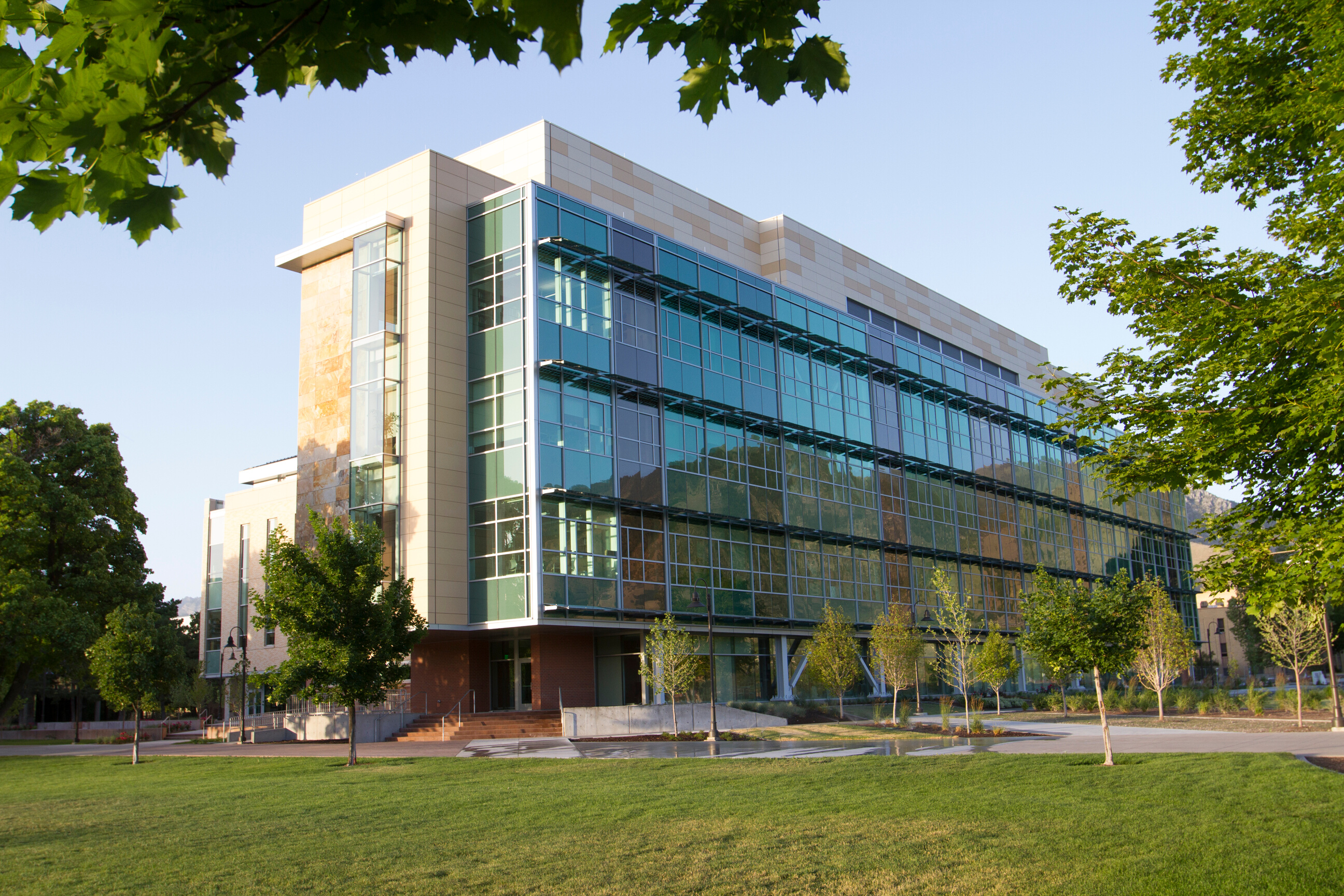 End of Presentation Slide
END OF SLIDE SUBTITLE HERE
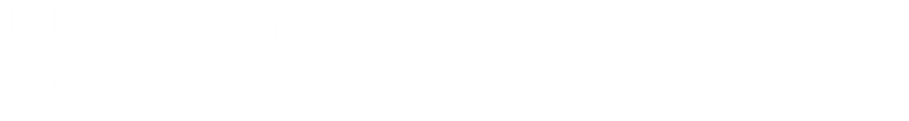